บทที่ 29
わたしは　にほんごが　話せます。
ฉันสามารถพูดภาษาญี่ปุ่นได้
はな
おはようございます。
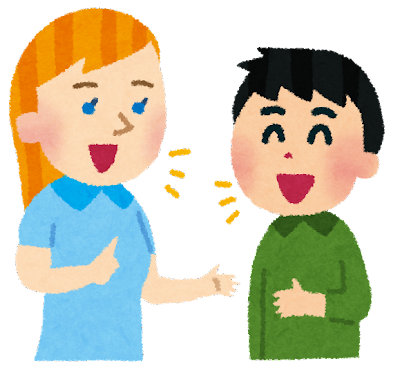 おはようございます。
พูดถึงเรื่องที่ตนเองทำได้  (บอกความสามาถ)
พูดถึงเรื่องที่ตัวเอง
สามารถทำได้
มีรูปประโยค 3 แบบ
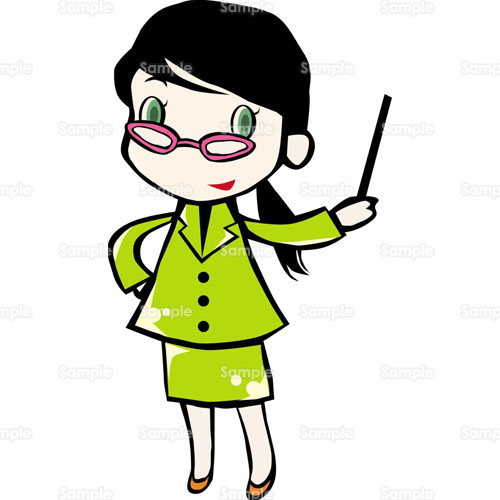 คำนาม ができます

Ｖ.Dic  ことができます

กริยารูปสามารถ
กริยารูปสามารถ
สามารถ...(ทำกริยา)..ได้
ぶんぽう
例文

わたしは漢字が書けます。　ฉันสามารถเขียนคันจิได้

わたしはさしみが食べられます。 ฉันเกินปลาดิบได้　　

あした学校に来られます。 พรุ่งนี้สามารถมาโรงเรียนได้

図書館で勉強できます。 สามารถอ่านหนังสือที่ห้องสมุดได้
かんじ　　　　　か
た
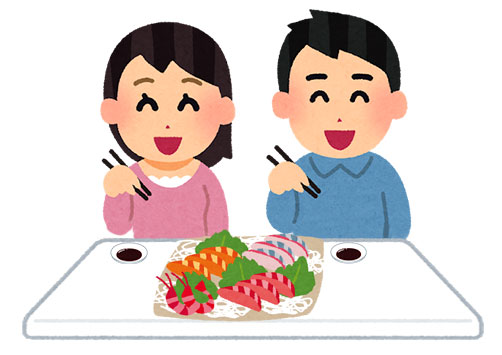 がっこう　　　 こ
と　しょ　かん　　　べんきょう
การผันกริยารูปสามาถ
กริยารูปสามารถ
がぎ
ぐ
げ
ご
あ
い
う
え
お
かき
く
け
こ
さし
す
せ
そ
たち
つ
せ
そ
なに
ぬ
ね
の
ばび
ぶ
べ
ぼ
まみ
む
め
も
らり
る
れ
ろ
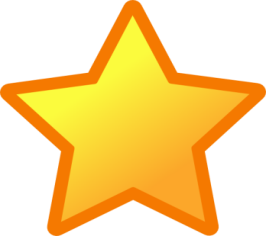 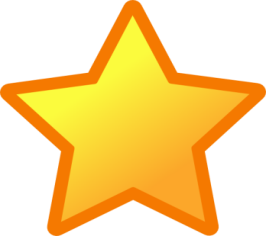 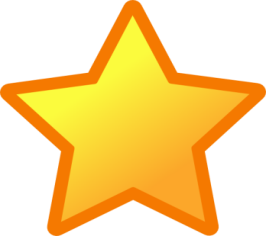 あい
う
え
お
かき
く
け
こ
さし
す
せ
そ
たち
つ
て
と
なに
ぬ
ね
の
ばび
ぶ
べ
ぼ
まみ
む
め
も
らり
る
れ
ろ
がぎ
ぐ
げ
ご
１
２
３
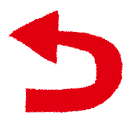 ます
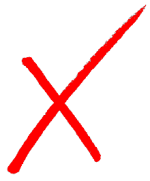 i / eます
られます
します
できます
きます
こられます
พูดภาษาญี่ปุ่น
にほんごを　はなします。
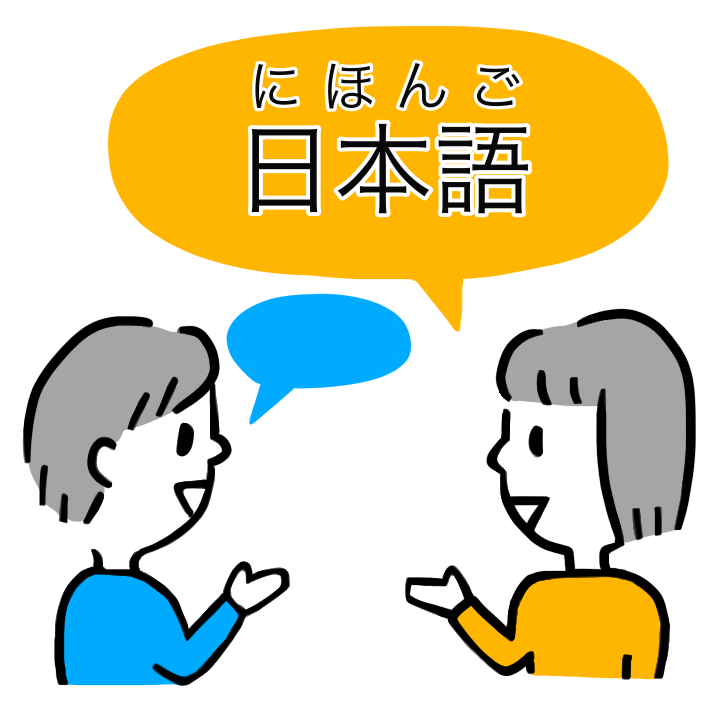 にほんごが　はなせます。
สามารถพูดภาษาญี่ปุ่นได้
เขียนคันจิ
かんじを　かきます。
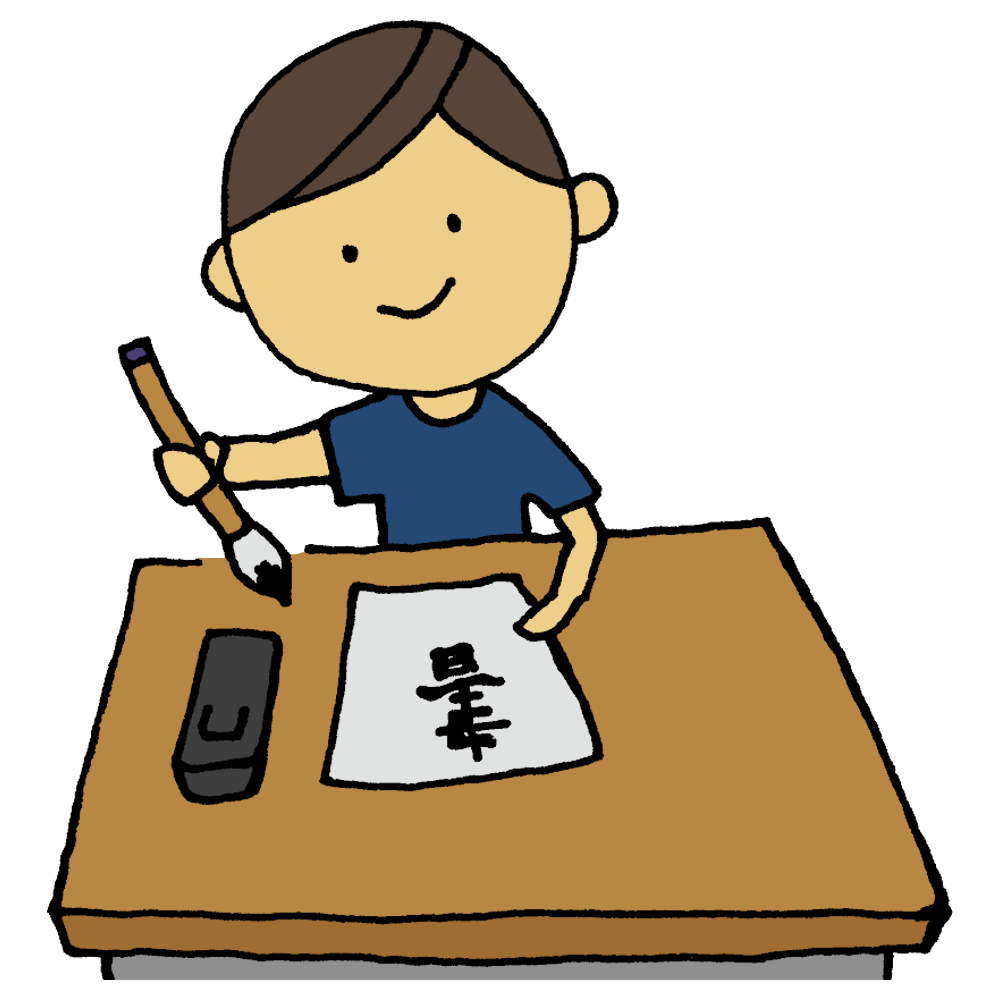 かんじが　かけます。
สามารถเขียนคันจิได้
กินผัก
やさいを　たべます。
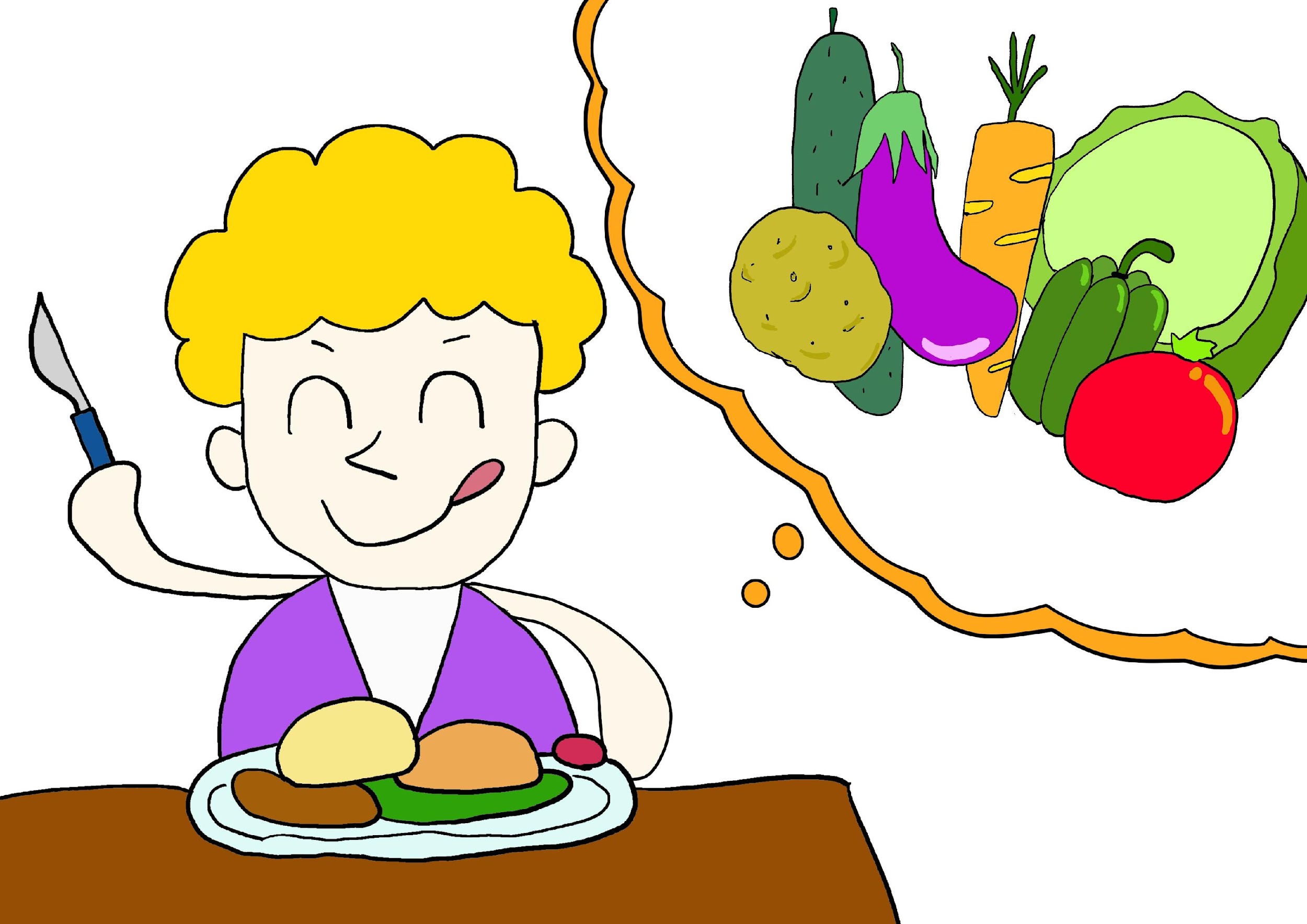 やさいが　たべられます。
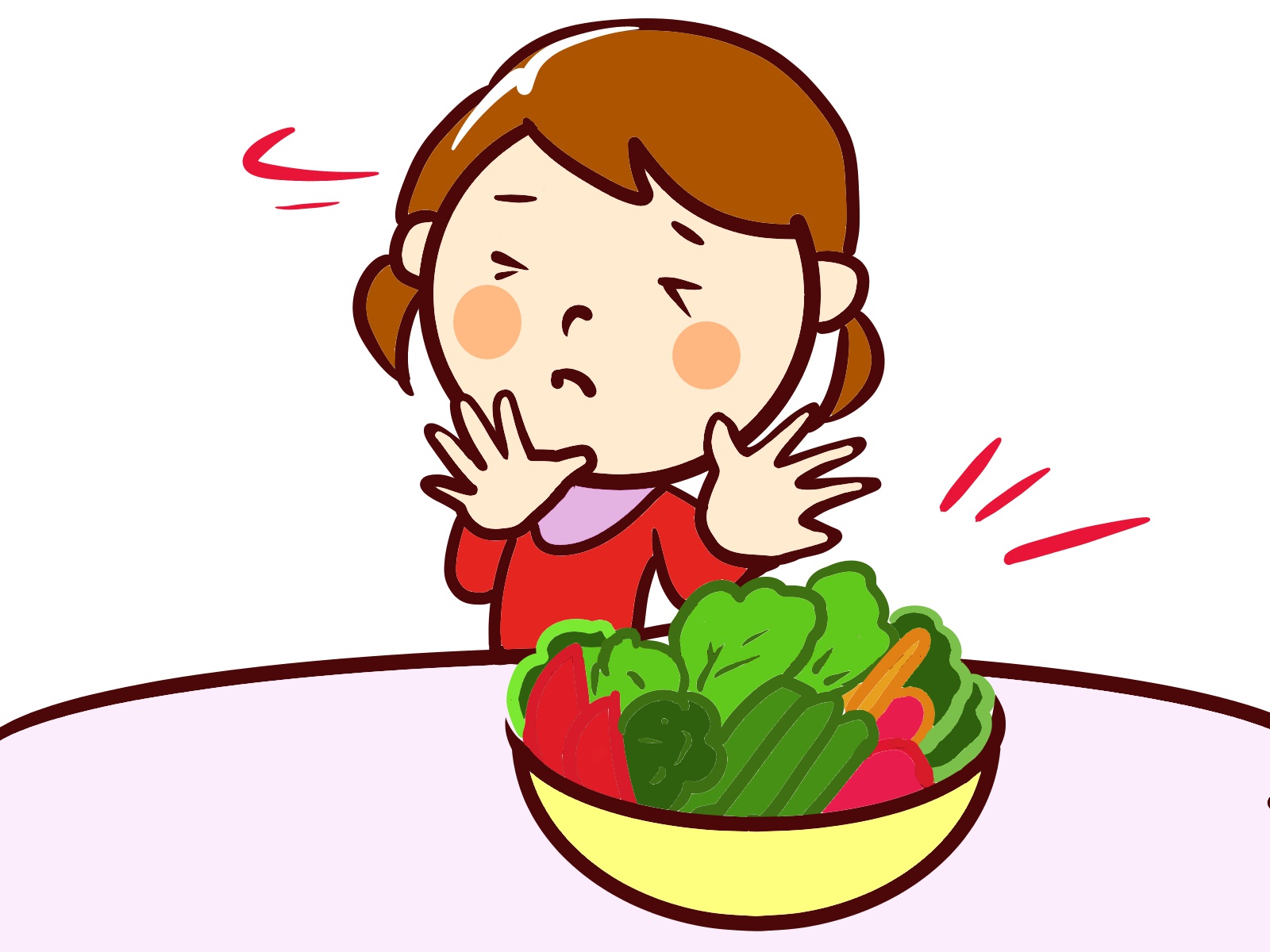 กินผักได้
やさいが　たべられません。
กินผักไม่ได้
เล่นสกี
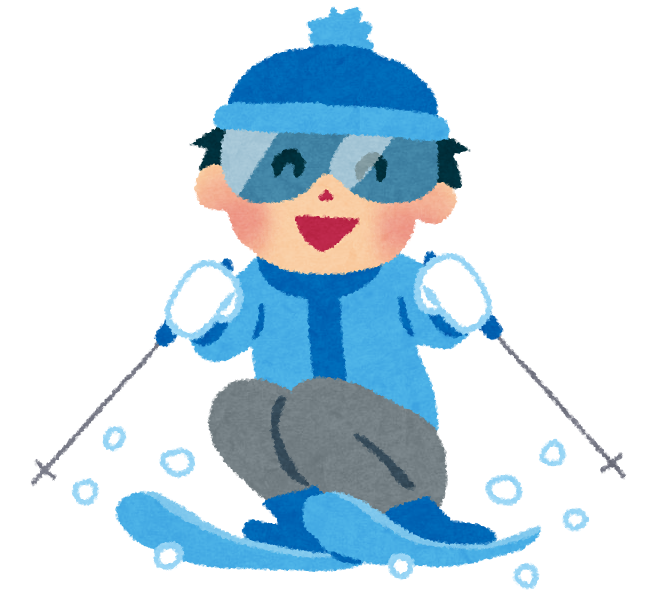 スキーを　します。
スキーが　できます。
สามารถเล่นสกีได้
บทที่ 29
そのケーキ　おいしそうですね。
เค้กชิ้นนั้นน่าอร่อยเนอะ
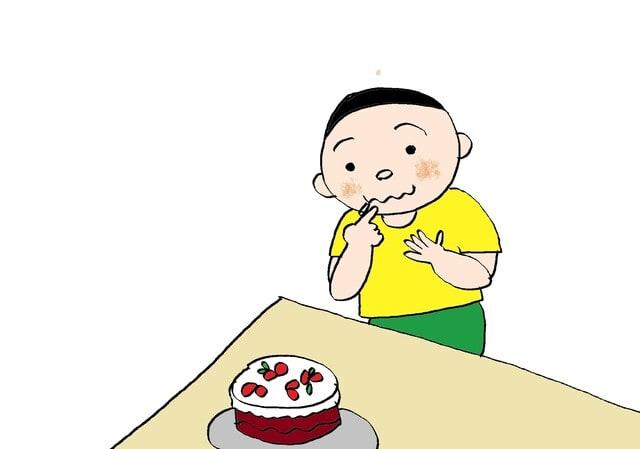 ぶんぽう
～そうです。ท่าทาง..... / น่าจะ......
①  ใช้กล่าวถึงการคาดคะเนของผู้พูดต่อสิ่งที่เห็น โดยสิ่งที่กล่าวถึงจะต้องเป็นเหตุการณ์หรือสภาพที่เป็นปัจจุบันอนาคต
มักใช้กล่าวคาดคะเนสิ่งที่ผู้พูดสังเกตเห็นโดยดตรงเท่านั้น จึงไม่ใช้รูปประโยคนี้คาดคะเนเกี่ยวกับเหตุการณ์หรือสภาพในอดีต
คำนามมักจะไม่ใช้กับประโยครูปそうです
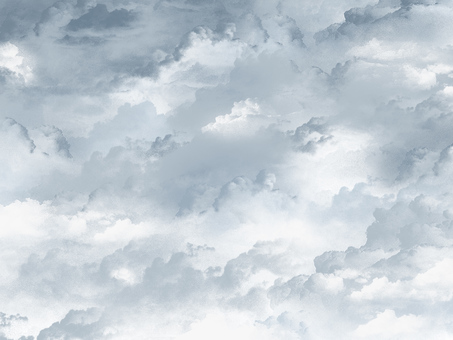 例文

あめが　ふりそうです。  ดูเหมือนว่าฝนจะตก

この料理は　おいしくなさそうです。อาหารจานนี้ น่าจะไม่อร่อย

この仕事は　大変そうです。　งานนี้ดูเหมือนว่าจะลำบาก

高そうなかばん。  กระเป๋าที่ดูน่าจะแพง
りょうり
しごと　　　　　　　たいへん
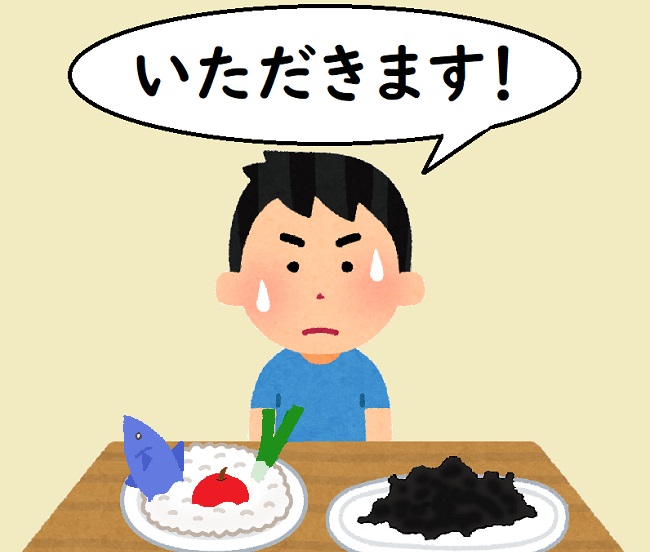 たか
V.ます
ADJ.い
※いい☛　よさそう
～そうです/だ
ADJ.な
ดูท่าทาง....  / น่าจะ.......
V./ADJ.รูปないさ
あめがふります
おいしい
～そうです/だ
まじめな
ดูท่าทาง....  / น่าจะ.......
おいしくないさ
～そうです/だ
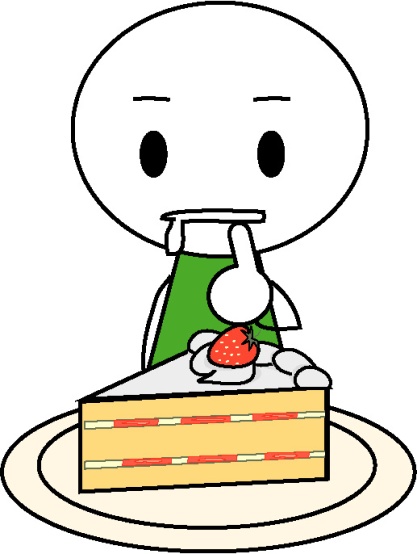 สภาพที่เห็นมา
แต่ละภาพพูดว่า “อร่อย” เป็นภาษาญี่ปุ่นได้อย่างไร
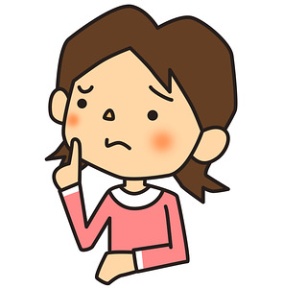 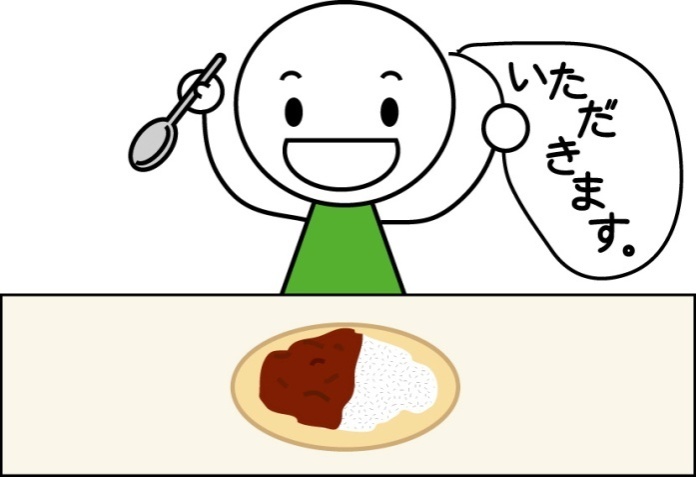 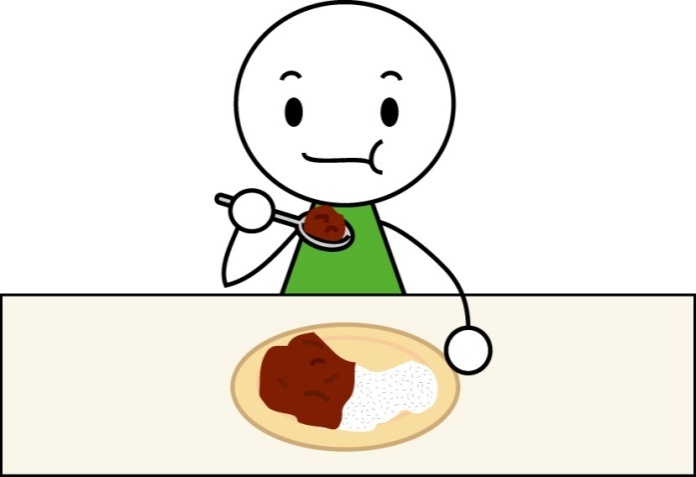 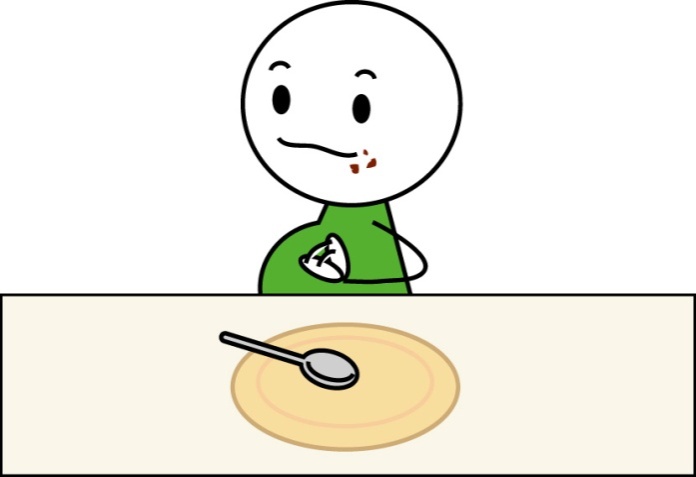 おいしそうだ。
おいしい。
おいしかった。
น่าอร่อย...
อร่อย...
อร่อย...
รูปประโยคการคาดคะเน
～ようです/だ・～そうです/だ
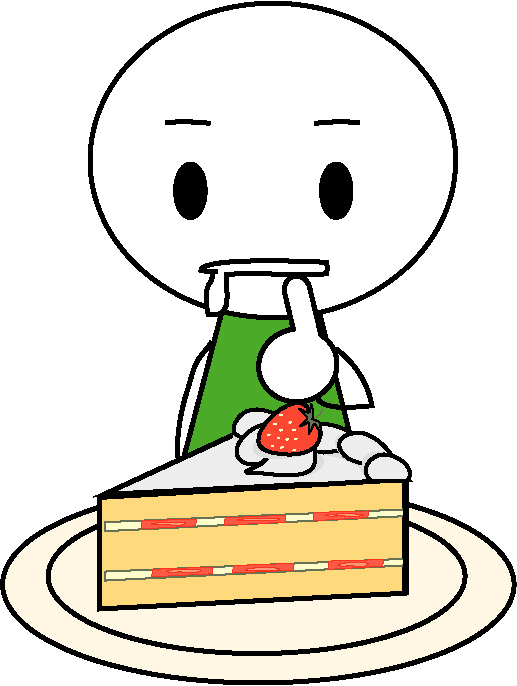 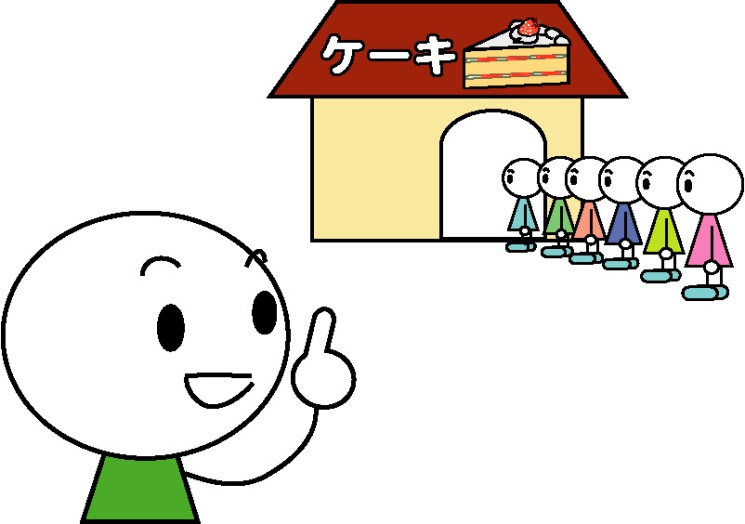 おいしいようだ。
おいしいそうだ。
สภาพที่เห็นมา
คาดคะเน
บทที่ 30
いぬに　手を　かまれました。
ถูกสุนัขกัดที่มือ
て
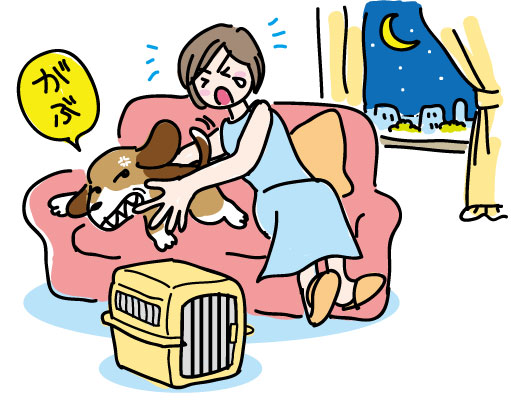 กริยารูปถูกกระทำ
ถูก..(กริยา).....　①
ぶんぽう
例文：
　　　　　
　　　　   わたしは　先生に　ほめられました。　　ฉันถูกครูชม

　　 わたしは　部長に　仕事を　頼まれました。　ฉันถูกหัวหน้าไหว้วานทำงาน

　　 わたしは　祖母に　育てられました。　ฉันถูกยายเลี้ยงมา

　　　　　わたしは　先生に　呼ばれました。  ฉันถูกอาจารย์เรียก
せんせい
ぶ　ちょう　　　  　し　ごと　　　　　たの
そ　　ぼ　　　　　 そだ
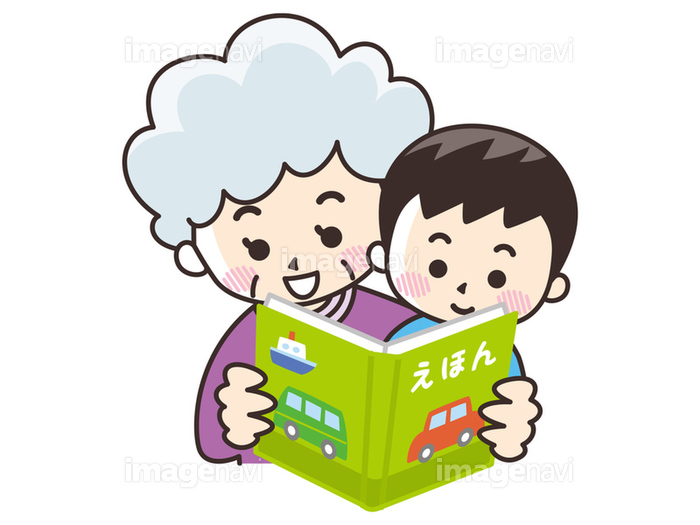 せんせい　　　　　よ
กริยารูปถูกกระทำ
ถูก..(กริยา).....　②
ぶんぽう
例文：
　　　　　
　　　　   わたしはどろぼうに財布を盗まれました。　ฉันถูกโจรขโมยกระเป๋าสตางค์

　　　　　わたしはおとうとに日記を読まれた。　　ฉันถูกพี่น้องชายอ่านไดอารี่

　　　　　わたしは　兄にコップを割れました。　 ฉันถูกพี่ชายทำแก้วแตก

　　　　　わたしは　妹にケーキを食べられました。 ฉันถูกน้องสาวกินเค้ก
さいふ　　　　ぬす
にっき　　　　　よ
あに　　　　　　　　　　　　　　　わ
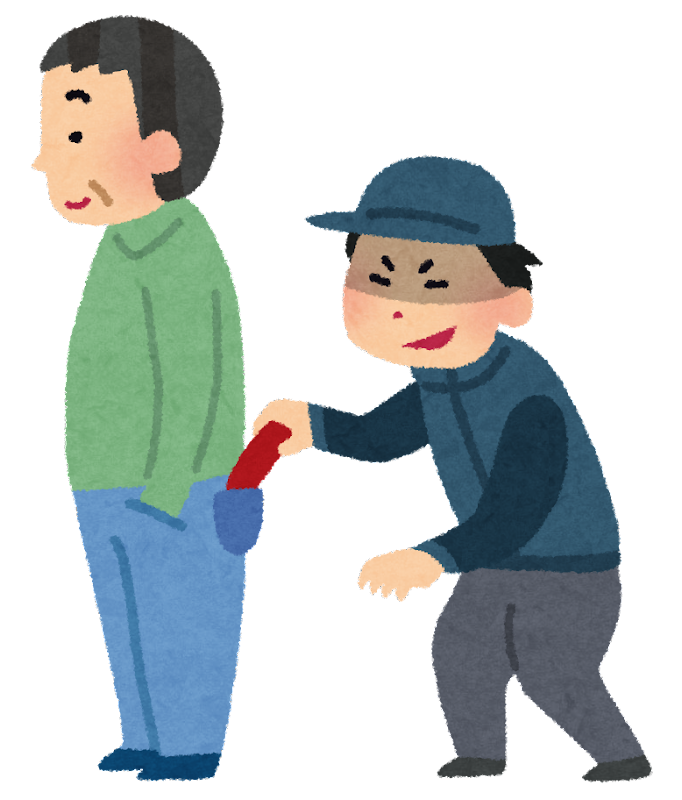 いもうと　　　　　　　　　　　　　　た
せんせい
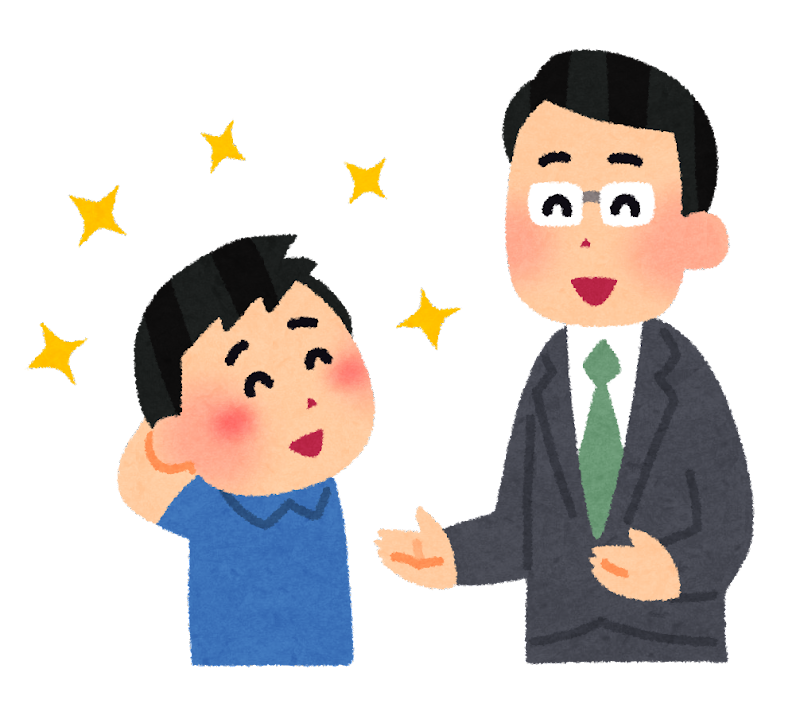 โครงสร้างประโยครูปถูกกระทำ
①　รูปประโยคธรรมดา             Aは　　　Bを　　V


　　　รูปประโยคถูกกระทำ           Bは　　　Aに　　V（ら）れます
わたし
せんせいは　わたしを　ほめました。
わたしは　　せんせいに　ほめられました。
しゃちょう
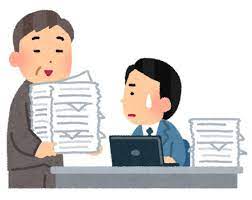 たなか
โครงสร้างประโยครูปถูกกระทำ
①　รูปประโยคธรรมดา         Aは/が　　　Bに　（～を）　　V


　　　รูปประโยคถูกกระทำ       Bは/が　　　Aに　 （～を） 　V（ら）れます
しゃちょうは　　たなかさんに　しごとを　たのみました。
たなかさんは　　しゃちょうに　しごとを　たのまれました。
การผันกริยารูปถูกกระทำ
กริยารูปถูกกระทำ
がぎ
ぐ
げ
ご
あ
い
う
え
お
かき
く
け
こ
さし
す
せ
そ
たち
つ
せ
そ
なに
ぬ
ね
の
ばび
ぶ
べ
ぼ
まみ
む
め
も
らり
る
れ
ろ
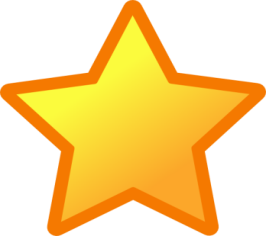 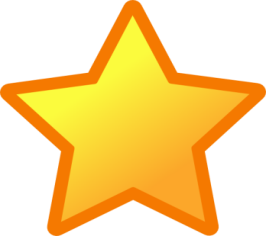 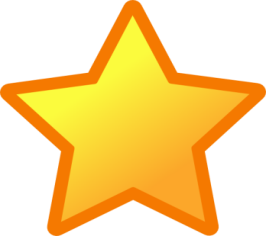 わ
あい
う
え
お
かき
く
け
こ
さし
す
せ
そ
たち
つ
て
と
なに
ぬ
ね
の
ばび
ぶ
べ
ぼ
まみ
む
め
も
らり
る
れ
ろ
がぎ
ぐ
げ
ご
１
れます
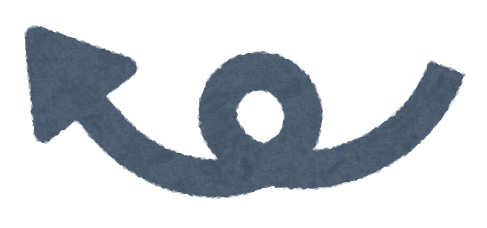 ２
３
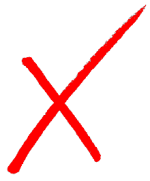 i / eます
られます
します
されます
きます
こられます
れんしゅうしましょう
เอกสารแบบฝึกหัด L29 & L30
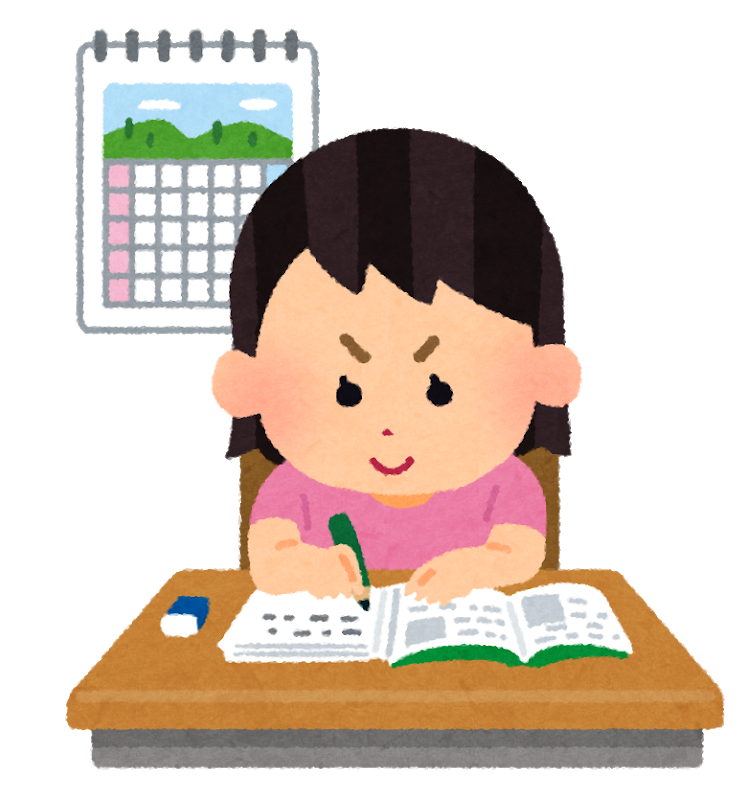